Microservices and DevOps
DevOps and Container Technology
Build Pipelines

Henrik Bærbak Christensen
Pipeline
Deployment Pipeline: An automated implementation of your application’s build, deploy, test, and release process.



Every change that is made in any artefacts of the application triggers the creation of a new instance of the pipeline.
Series of tests, each more demanding, each giving confidence in that it will work. Passing all tests means ready for release.
Humble et al.
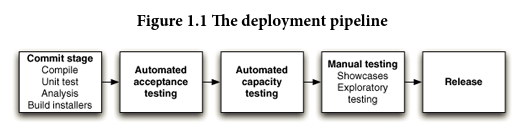 CS@AU
Henrik Bærbak Christensen
2
[Speaker Notes: [Jez Humble, Continuous Delivery, Chapter 1]]
Pipeline
Newman (as usual) waves his hand a bit…
To have different stages in your build, creating what is known as a build pipeline [p 107]
Fast test followed by slow tests
Why run the slow ones if the fast tests fail?

Pattern:	Fail fast
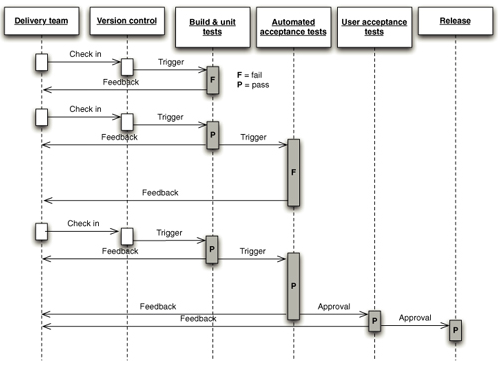 Will return to this figure later…
CS@AU
Henrik Bærbak Christensen
3
[Speaker Notes: Newman p 107]
Pipeline
Pipeline = stages of build, test, deploy, and release

Modern build tools have aspects of this
Gradle ‘jar’ = compile, test, build deployment unit
The pipeline is predefined by gradle

And – you could easily handcode (parts) of it!
A bash script that does gradle jar, docker build, docker push

Of course, better with good tool support
CS@AU
Henrik Bærbak Christensen
4
Tech Choice?
Lots of Build servers out there
Jenkins, Hudsun, GoCD, Bamboo, Concourse, ...
Git and Bitbucket have their own system
Rather well integrated with the SCM system!!!
Had a lot of issues with Concourse and Jenkins about checking out of a private repo...
Bitbucket in MSDO because...		
History – I started there…
TestContainers work well within BitBucket !
You are free to pick any you like...
But I can help more if you choose BitBucket 
CS@AU
Henrik Bærbak Christensen
5
Key Concepts
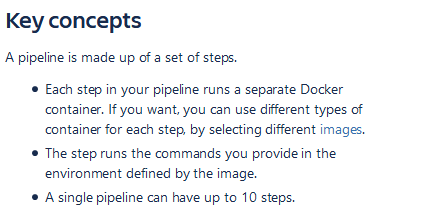 Infrastructure-as-codebitbucket-pipelines.yml
(YAML format of course)
https://support.atlassian.com/bitbucket-cloud/docs/get-started-with-bitbucket-pipelines/
CS@AU
Henrik Bærbak Christensen
6
[Speaker Notes: From Bitbucket docs]
Example Pipeline
From Bitbucket sample code
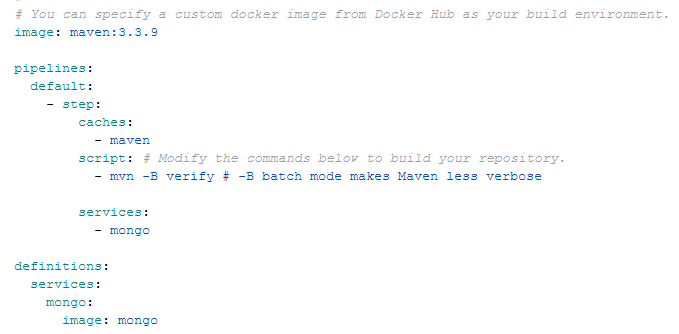 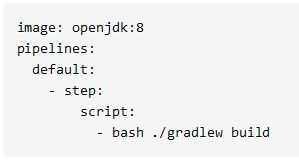 https://bitbucket.org/bitbucketpipelines/pipelines-guide-java/src/master/bitbucket-pipelines.yml
CS@AU
Henrik Bærbak Christensen
7
Strong Hint for SkyCave
Potential first step in solution






Huh? Why ‘./gradlew’ ???
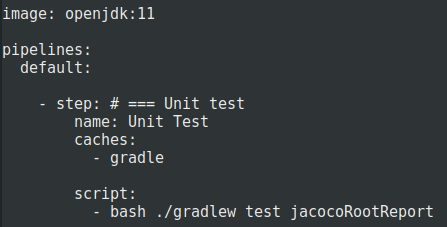 CS@AU
Henrik Bærbak Christensen
8
Caches
From buttom up is expensive wrt dependencies
Download everything every time 



Predefined caches:
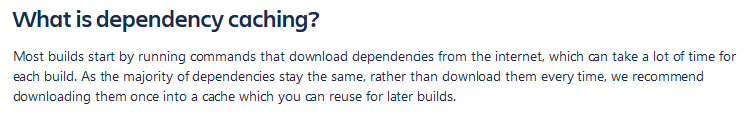 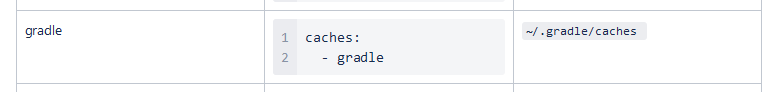 CS@AU
Henrik Bærbak Christensen
9
Commit Triggered
CS@AU
Henrik Bærbak Christensen
10
Pipeline Log
CS@AU
Henrik Bærbak Christensen
11
Image Release
… means pushing the built image to Docker hub
… means having the credentials to Docker hub
So you need to store the credentials in BitBucket
Do not have them in the script!!!





And I always spend 15 minutes trying to find the variables 
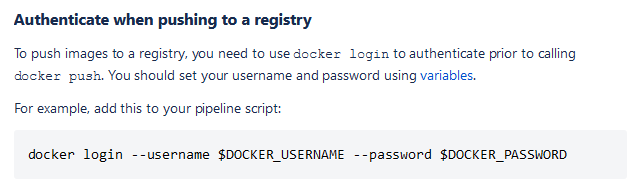 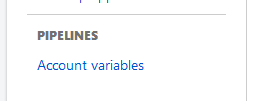 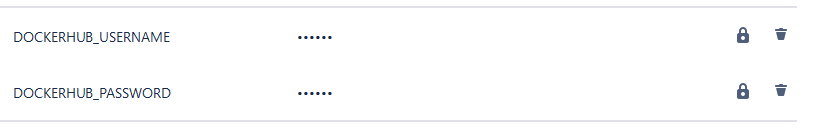 CS@AU
Henrik Bærbak Christensen
12
Caveat
Free offer limit is 50 build minutes per month





So…
Keep the pipeline in your ‘deploy’ branch only!
In ‘dev’/’master’ you will run out of build time very soon…
Or – get an ‘academic license’ – I get 500 minutes for free…
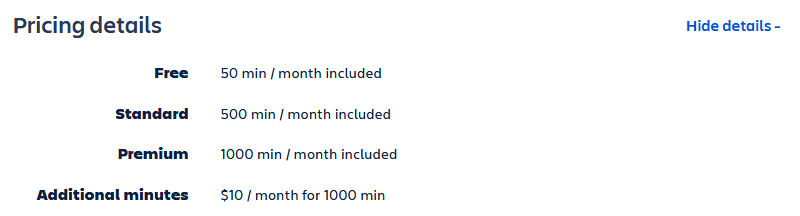 CS@AU
Henrik Bærbak Christensen
13
Review Usage
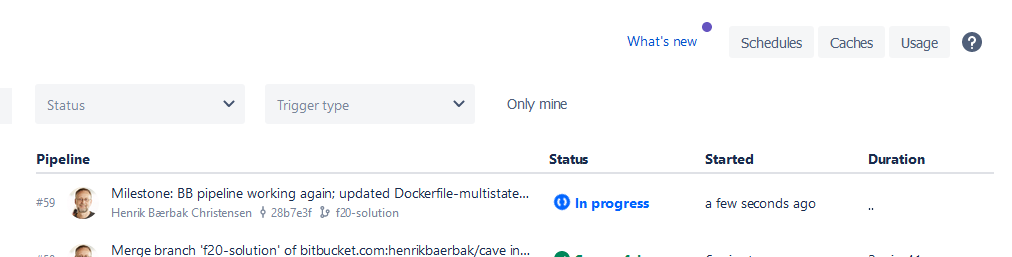 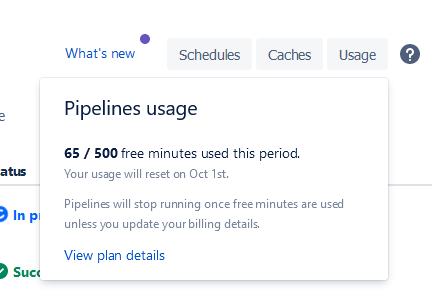 CS@AU
Henrik Bærbak Christensen
14
Take Small Steps
Creating your first pipeline has a somewhat steep learning curve…
Tutorial material is, well, ok.
Bit convoluted…
Take small steps
Lots of commits, lots of waiting for pipeline to start, but debugging is not funny
CS@AU
Henrik Bærbak Christensen
15
Small Steps
Maybe have a look at (though I have not tried it)
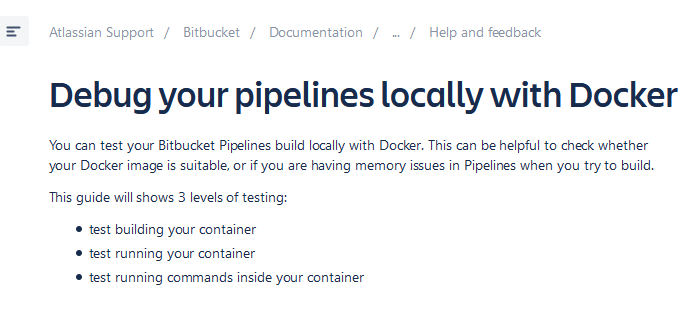 CS@AU
Henrik Bærbak Christensen
16
Integration Tests in BitBucket
TestContainers works well in Bitbucket pipelines !
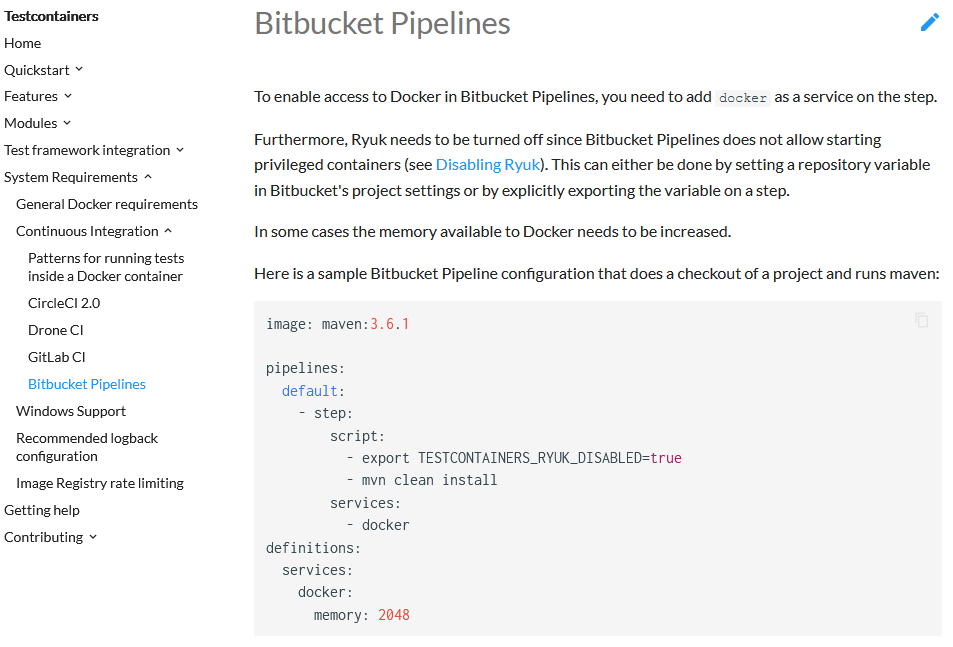 CS@AU
Henrik Bærbak Christensen
17
[Speaker Notes: https://www.testcontainers.org/supported_docker_environment/continuous_integration/bitbucket_pipelines/]
Summary
Deployment Pipeline: An automated implementation of your application’s build, deploy, test, and release process.

Build Pipeline: An automated implementation of your application’s build, deploy, test, and release process.

Uses the Fail fast pattern

Tool supported – triggered by (certain) SCM commits
CS@AU
Henrik Bærbak Christensen
18